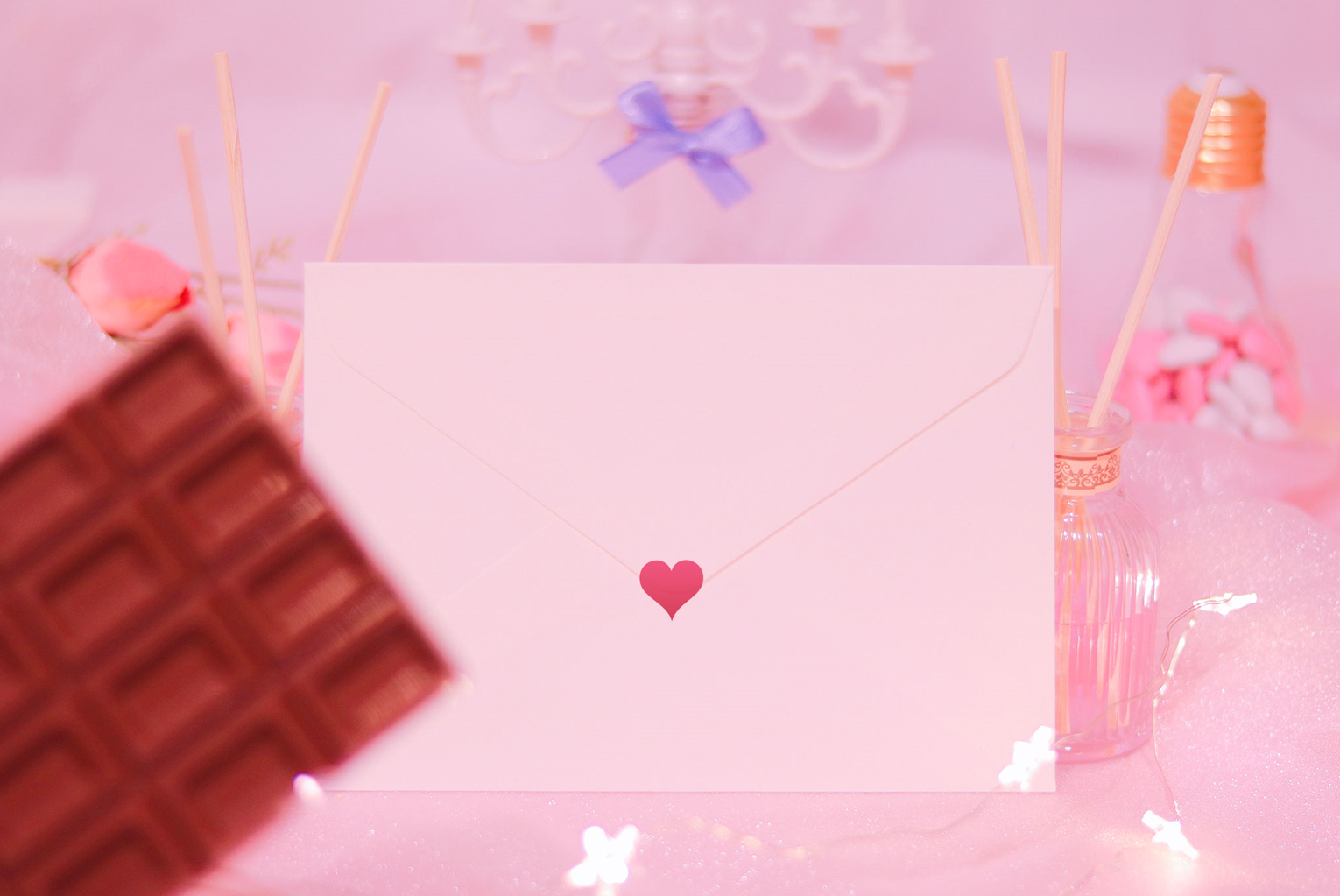 お客様の声
（婚活スタートのお客様）